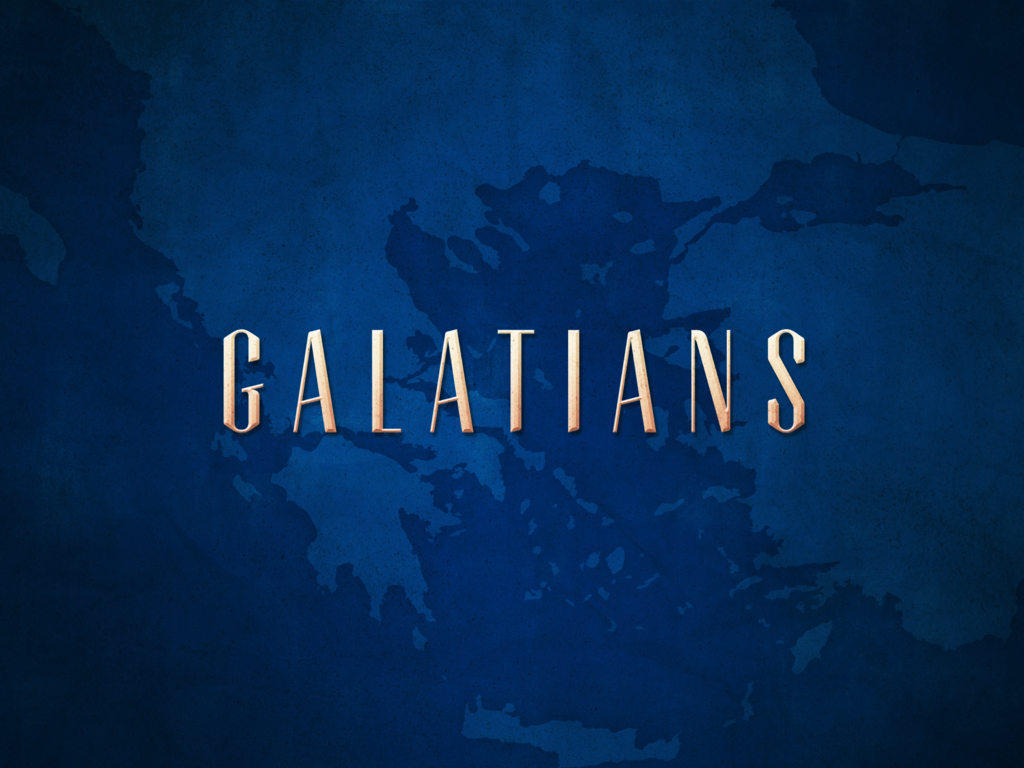 Chapter 1:1-5
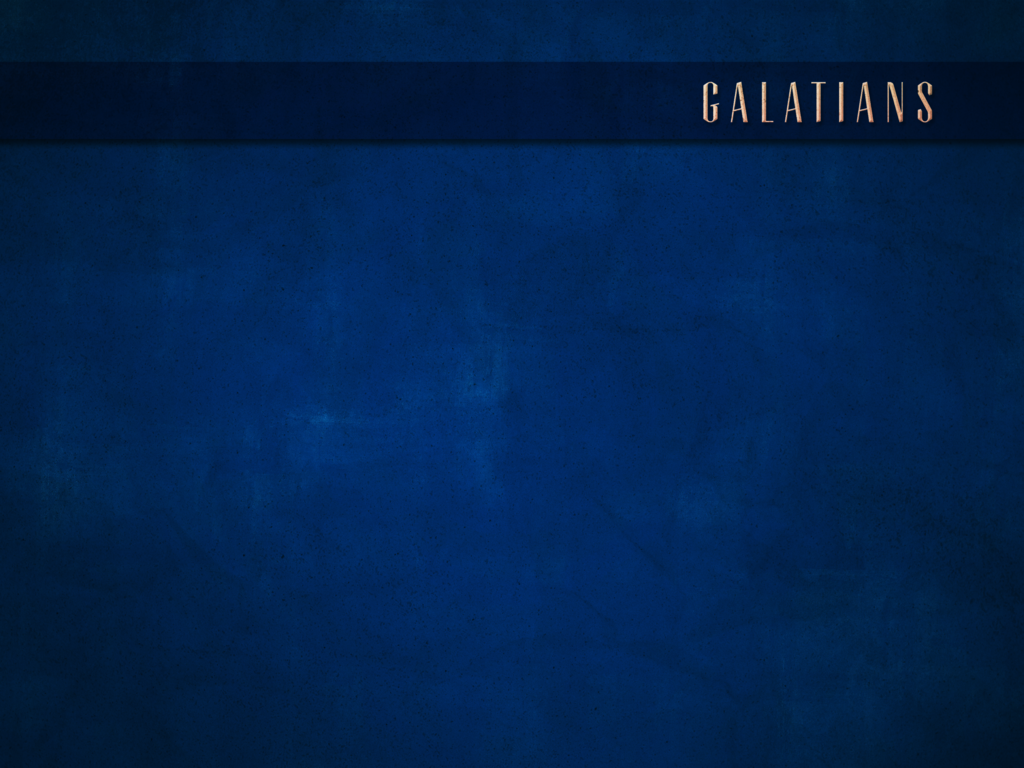 CONSIDERATIONS
Two Extremes Regarding Salvation
One Extreme: Man can be saved by a system of meritorious works.

This is the extreme that Paul is addressing in his letter to the Galatian churches.
If we say that we have not sinned, we make Him a liar, and His word is not in us. 

1 Jn. 1:10
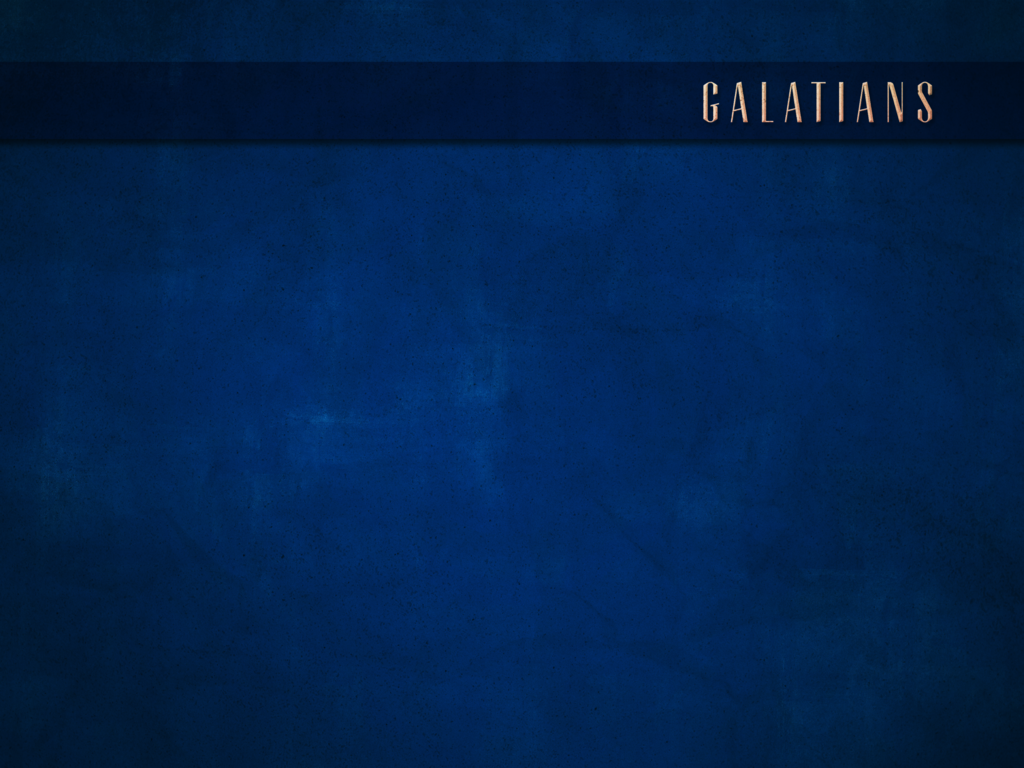 CONSIDERATIONS
Two Extremes Regarding Salvation
One Extreme: Man can be saved by a system of meritorious works.

This is the extreme that Paul is addressing in his letter to the Galatian churches.
It was for freedom that Christ set us free; therefore keep standing firm and do not be subject again to a yoke of slavery. 
Gal. 5:1
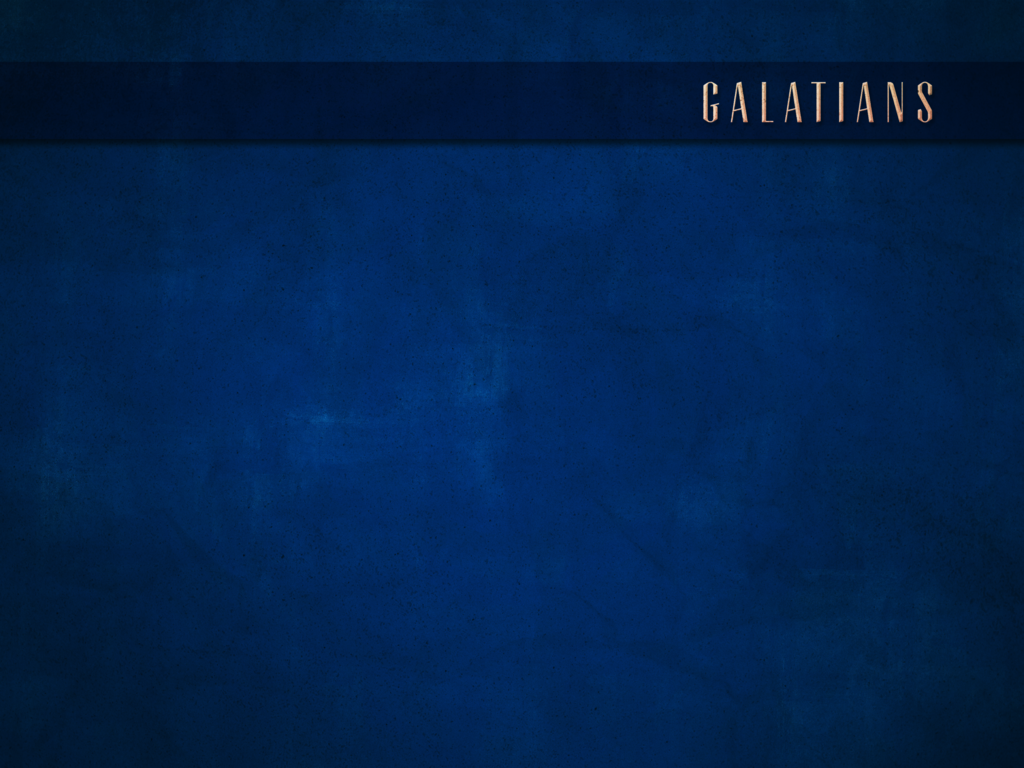 CONSIDERATIONS
Two Extremes Regarding Salvation
One Extreme: Man can be saved by a system of meritorious works.

This is the extreme that Paul is addressing in his letter to the Galatian churches.
…nevertheless knowing that a man is not justified by the works of the Law but through faith in Christ Jesus, even we have believed in Christ Jesus, that we may be justified by faith in Christ, and not by the works of the Law; since by the works of the Law shall no flesh be justified. 
Gal. 2:16
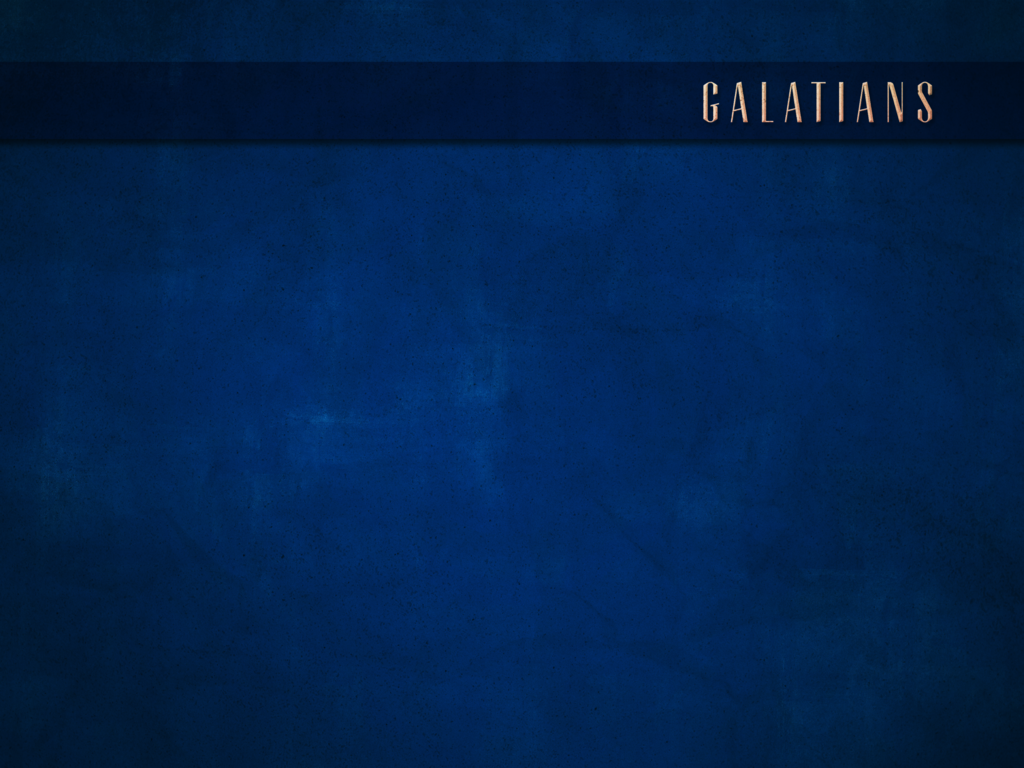 CONSIDERATIONS
Two Extremes Regarding Salvation
Other Extreme: Man can be saved by “faith alone”

Since we are saved by faith, and not by compliance to a system of works, we can do nothing toward our own salvation.
"Paul’s message was salvation by grace through faith, plus nothing.”
-Alistair Begg
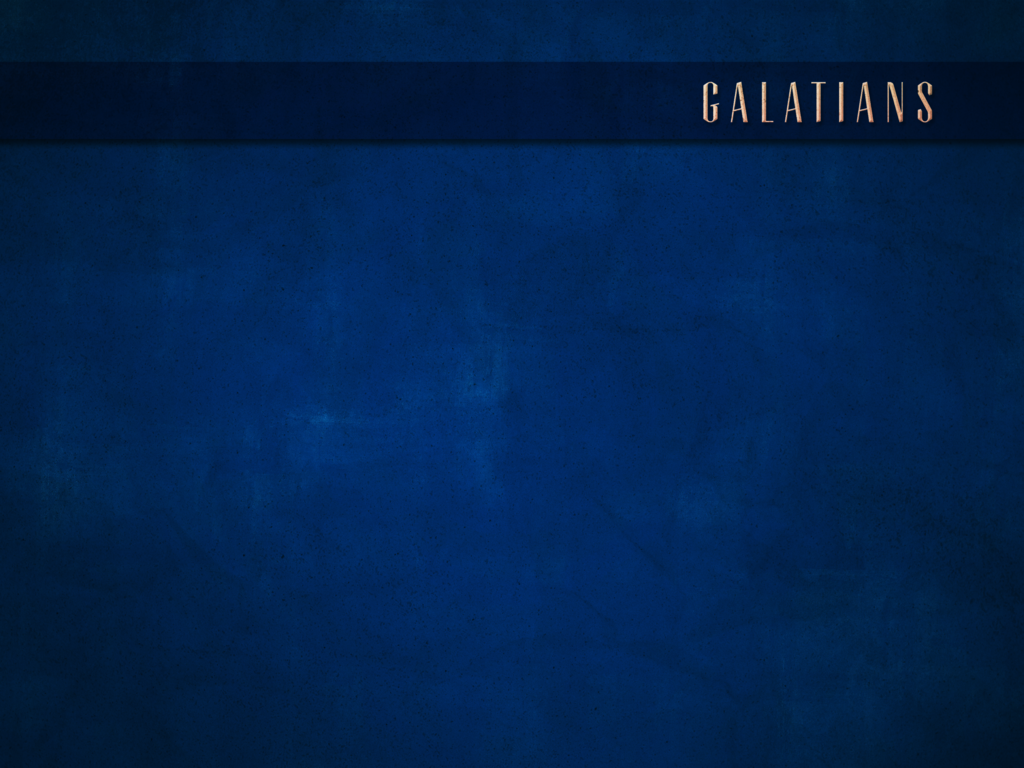 CONSIDERATIONS
Two Extremes Regarding Salvation
Other Extreme: Man can be saved by “faith alone”

Since we are saved by faith, and not by compliance to a system of works, we can do nothing toward our own salvation.
“The clear announcement of this letter to Christians could be put into three words: You are free. Because Christ has done it all, there remains nothing left for us to do except believe — freely and fully — in His finished work for our eternal salvation.”
-Chuck Swindall
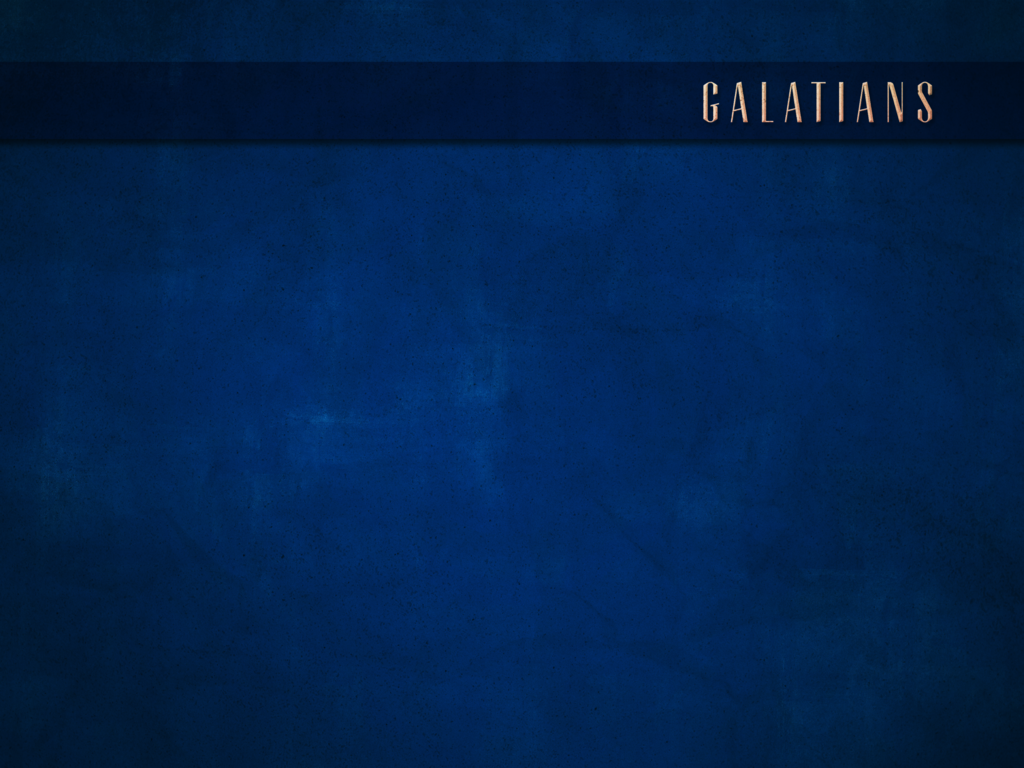 CONSIDERATIONS
Two Extremes Regarding Salvation
Paul Argues Against One Extreme: 
Man can be saved by a system of meritorious works.

James Argues Against the Other Extreme: 
Man can be saved by “faith alone”
"Paul and James do not stand face to face, fighting against each other, but they stand back to back, fighting opposite foes."  
- J. Vernon McGee
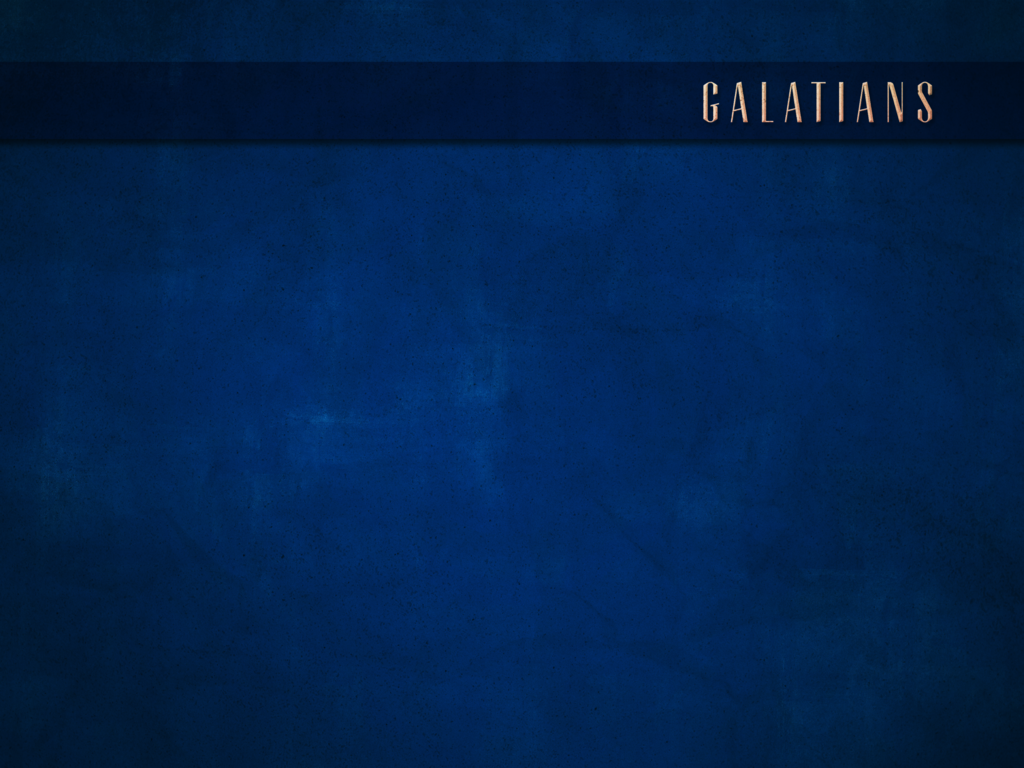 CONSIDERATIONS
Example of Baptism
For you are all sons of God through faith in Christ Jesus. For all of you who were baptized into Christ have clothed yourselves with Christ. 
	Gal. 3:26-27
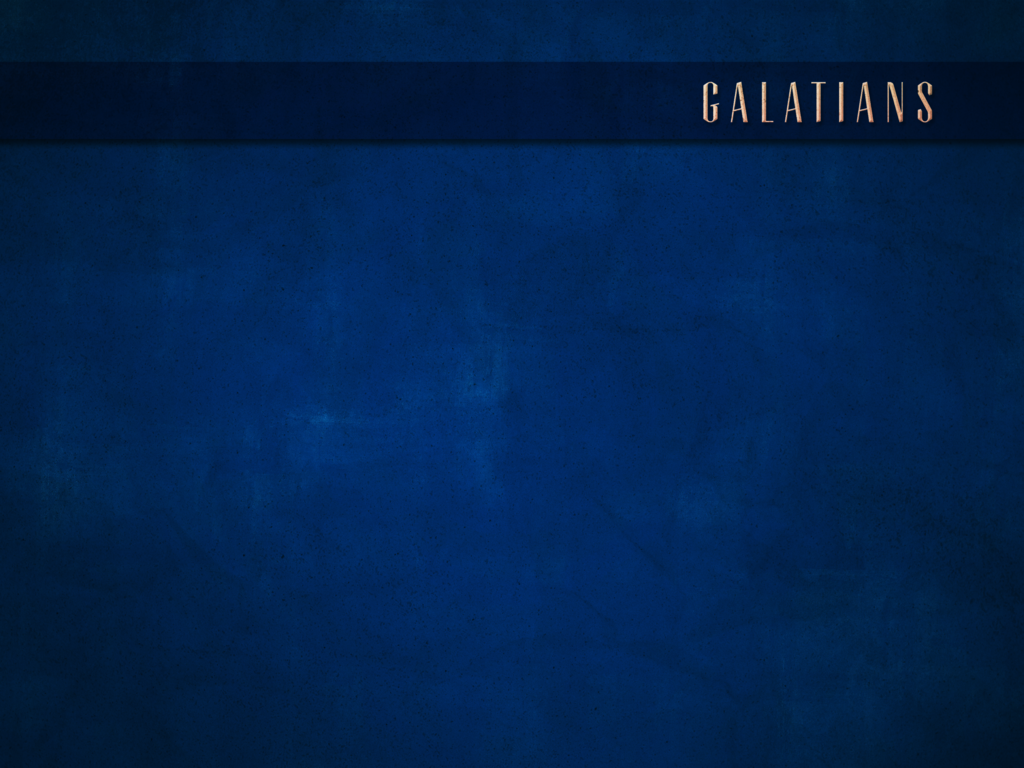 CONSIDERATIONS
Example of Baptism
And corresponding to that, baptism now saves you—not the removal of dirt from the flesh, but an appeal to God for a good conscience—through the resurrection of Jesus Christ.
1 Pet. 3:21
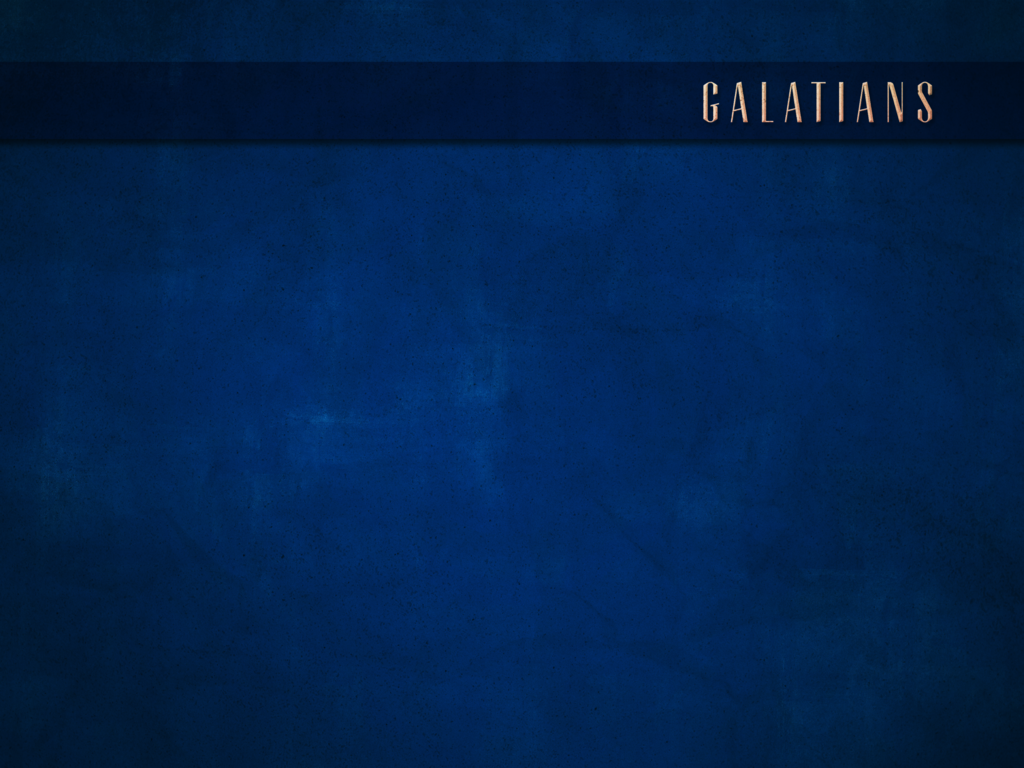 CHAPTER 1:1-5
1 Paul, an apostle (not sent from men, nor through the agency of man, but through Jesus Christ, and God the Father, who raised Him from the dead),2 and all the brethren who are with me, to the churches of Galatia:3 Grace to you and peace from God our Father, and the Lord Jesus Christ,4 who gave Himself for our sins, that He might deliver us out of this present evil age, according to the will of our God and Father,5 to whom be the glory forevermore. Amen.
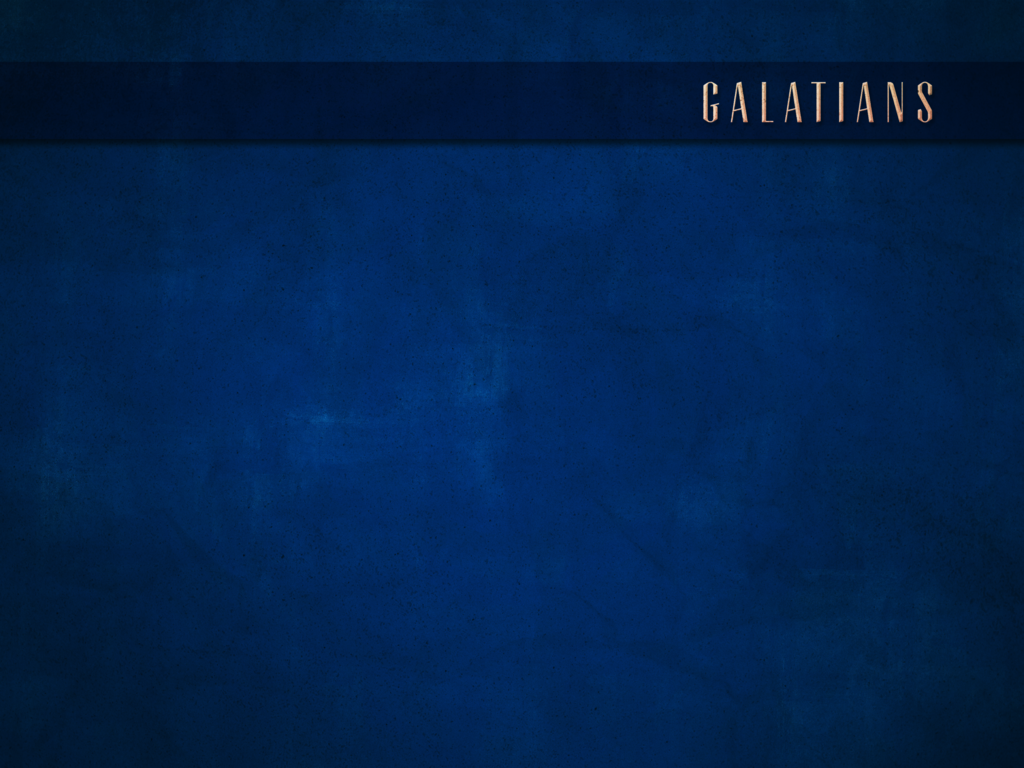 CHAPTER 1:1-5
1 Paul, an apostle (not sent from men, nor through the agency of man, but through Jesus Christ, and God the Father, who raised Him from the dead),2 and all the brethren who are with me, to the churches of Galatia:3 Grace to you and peace from God our Father, and the Lord Jesus Christ,4 who gave Himself for our sins, that He might deliver us out of this present evil age, according to the will of our God and Father,5 to whom be the glory forevermore. Amen.
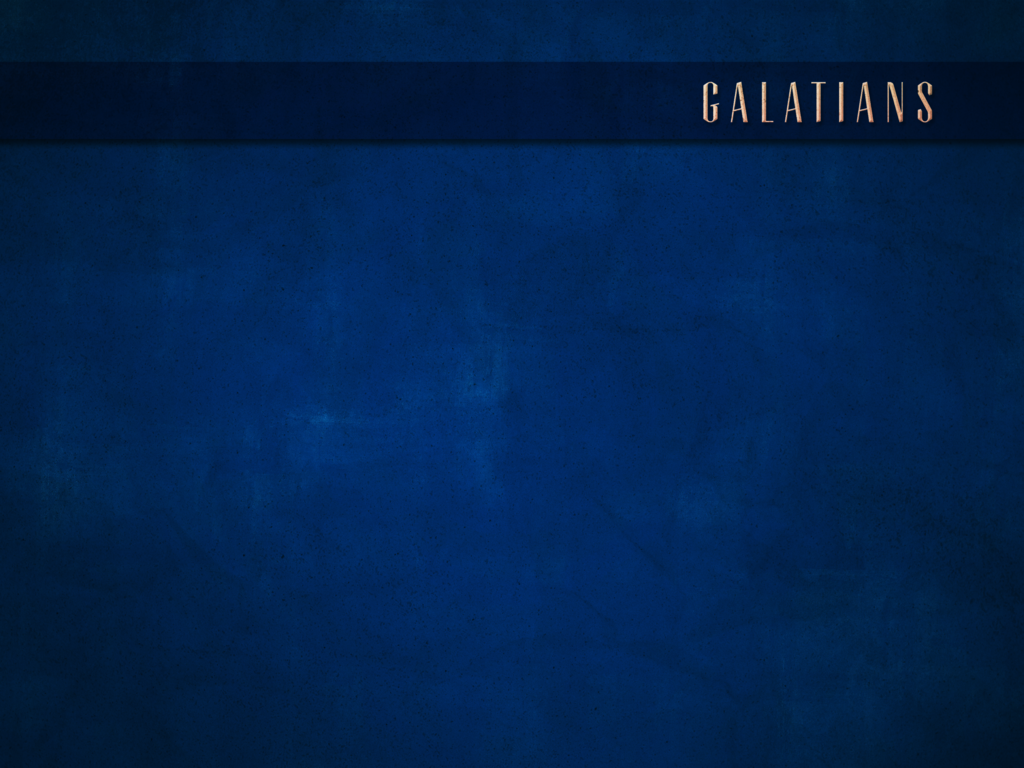 CHAPTER 1:1-5
1 Paul, an apostle (not sent from men, nor through the agency of man, but through Jesus Christ, and God the Father, who raised Him from the dead),2 and all the brethren who are with me, to the churches of Galatia:3 Grace to you and peace from God our Father, and the Lord Jesus Christ,4 who gave Himself for our sins, that He might deliver us out of this present evil age, according to the will of our God and Father,5 to whom be the glory forevermore. Amen.
“There are no truly intellectual objections to the Bible, only moral ones.”
-Unknown
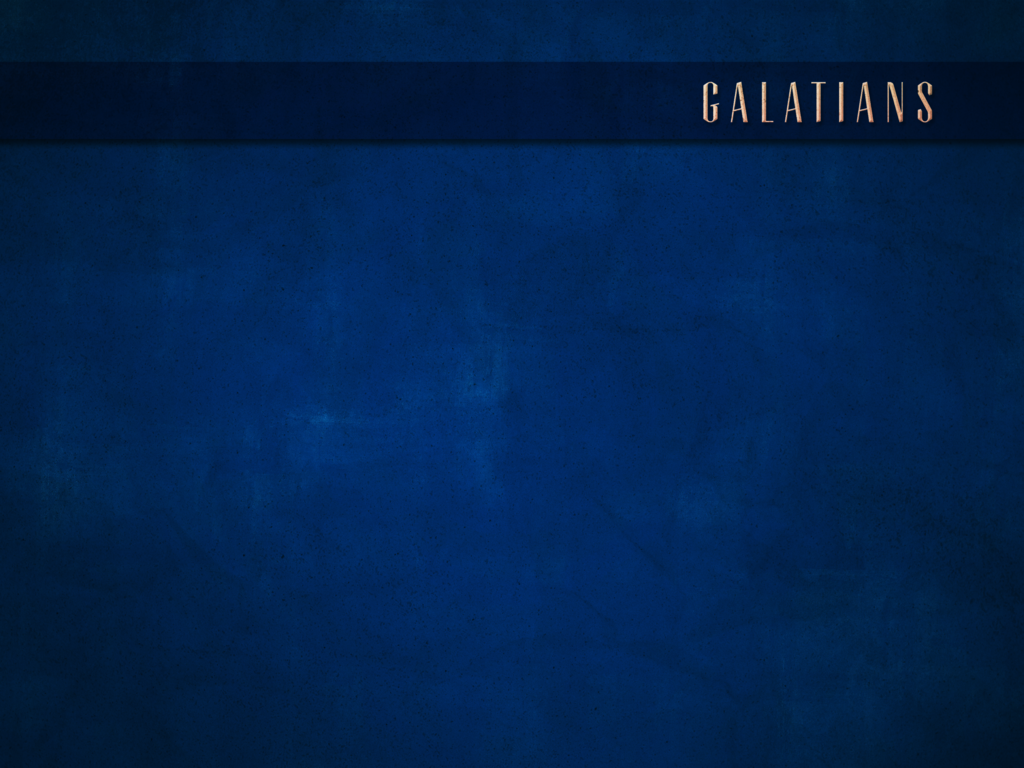 CHAPTER 1:1-5
1 Paul, an apostle (not sent from men, nor through the agency of man, but through Jesus Christ, and God the Father, who raised Him from the dead),2 and all the brethren who are with me, to the churches of Galatia:3 Grace to you and peace from God our Father, and the Lord Jesus Christ,4 who gave Himself for our sins, that He might deliver us out of this present evil age, according to the will of our God and Father,5 to whom be the glory forevermore. Amen.
But the Lord said to him, “Go, for he is a chosen instrument of Mine, to bear My name before the Gentiles and kings and the sons of Israel; 
Acts 9:15
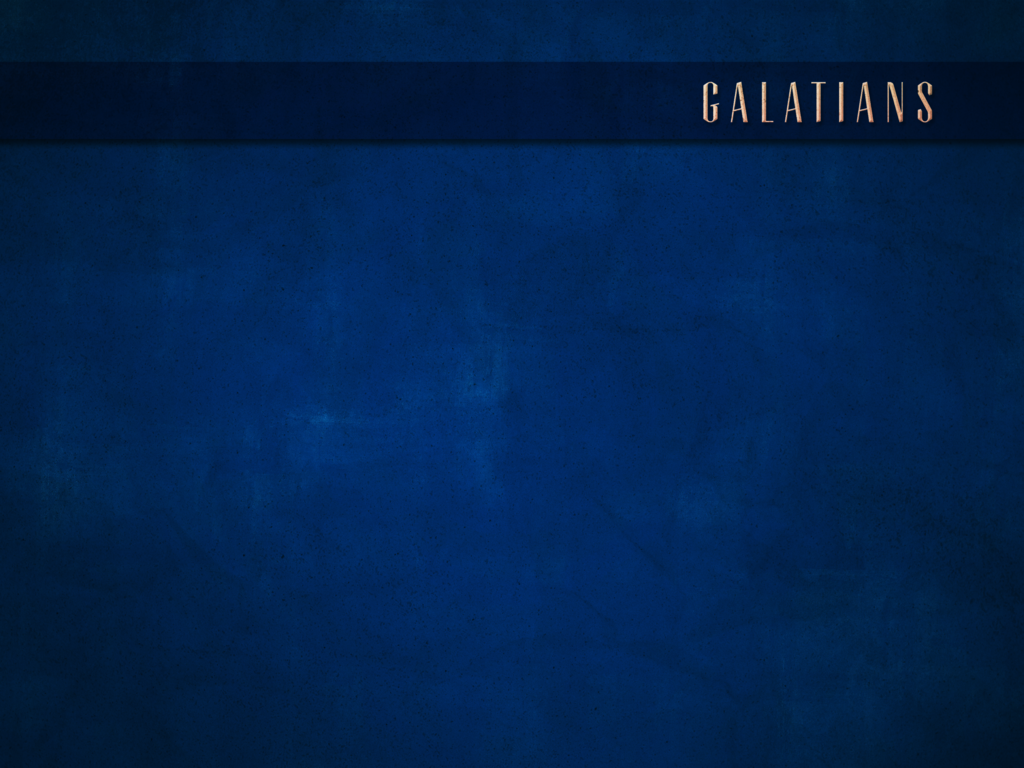 CHAPTER 1:1-5
1 Paul, an apostle (not sent from men, nor through the agency of man, but through Jesus Christ, and God the Father, who raised Him from the dead),2 and all the brethren who are with me, to the churches of Galatia:3 Grace to you and peace from God our Father, and the Lord Jesus Christ,4 who gave Himself for our sins, that He might deliver us out of this present evil age, according to the will of our God and Father,5 to whom be the glory forevermore. Amen.
And while they were ministering to the Lord and fasting, the Holy Spirit said, “Set apart for Me Barnabas and Saul for the work to which I have called them.” 
Acts 13:2
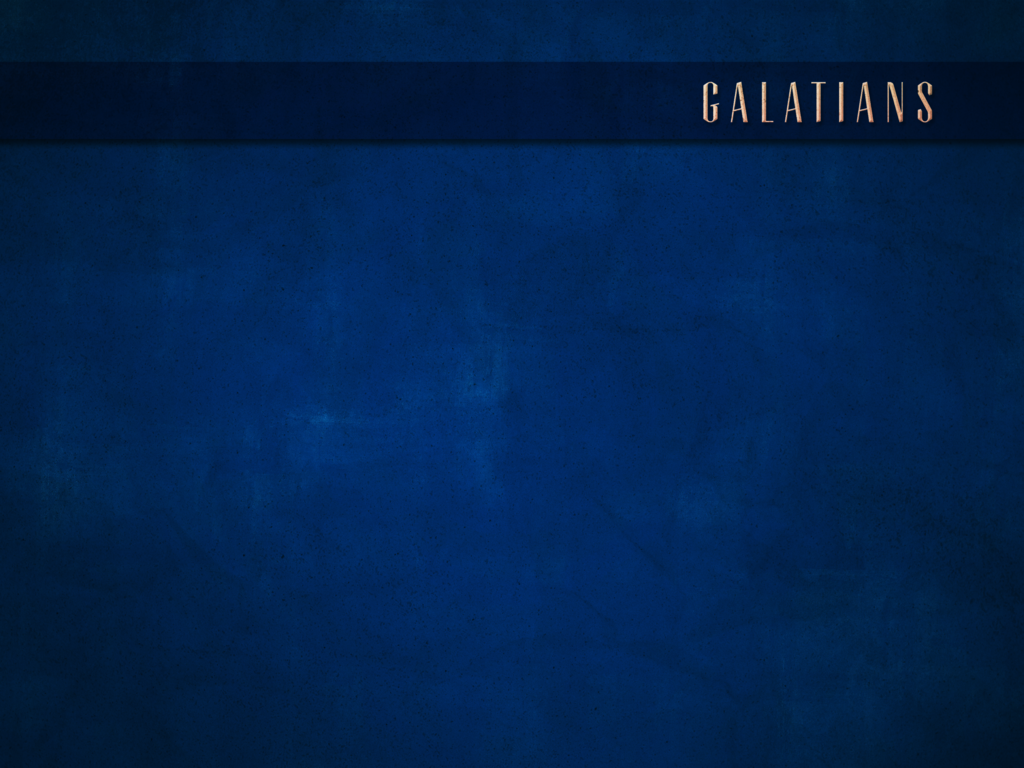 CHAPTER 1:1-5
1 Paul, an apostle (not sent from men, nor through the agency of man, but through Jesus Christ, and God the Father, who raised Him from the dead),2 and all the brethren who are with me, to the churches of Galatia:3 Grace to you and peace from God our Father, and the Lord Jesus Christ,4 who gave Himself for our sins, that He might deliver us out of this present evil age, according to the will of our God and Father,5 to whom be the glory forevermore. Amen.
“But arise, and stand on your feet; for this purpose I have appeared to you, to appoint you a minister and a witness not only to the things which you have seen, but also to the things in which I will appear to you;” 
Acts 26:16
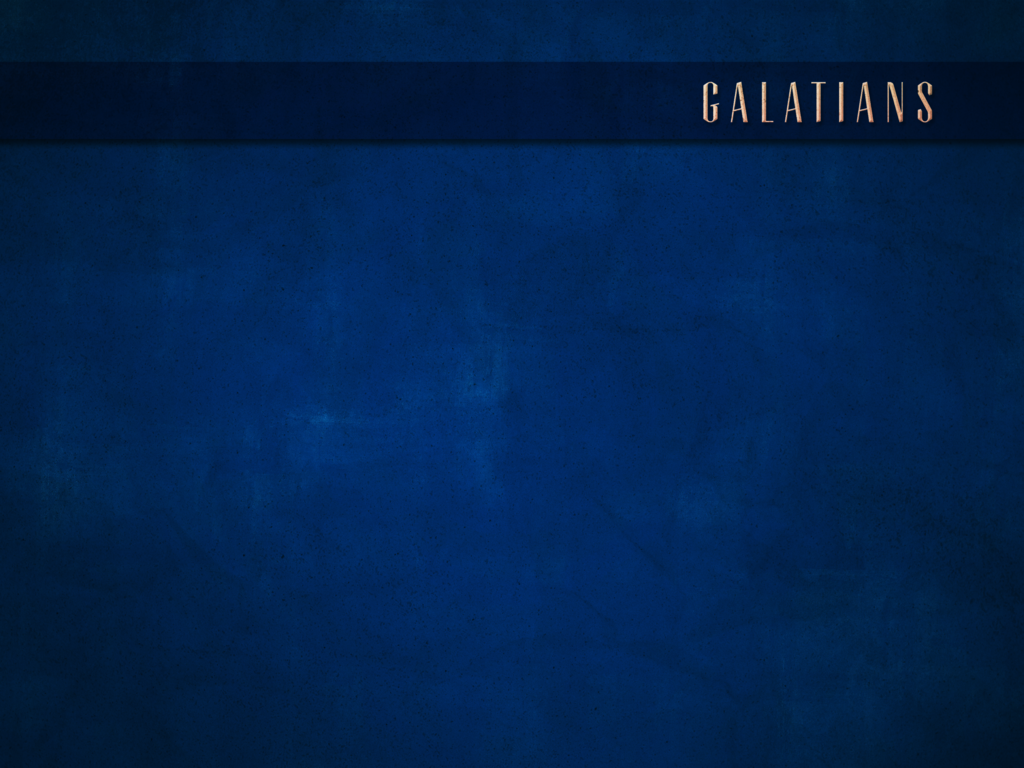 CHAPTER 1:1-5
1 Paul, an apostle (not sent from men, nor through the agency of man, but through Jesus Christ, and God the Father, who raised Him from the dead),2 and all the brethren who are with me, to the churches of Galatia:3 Grace to you and peace from God our Father, and the Lord Jesus Christ,4 who gave Himself for our sins, that He might deliver us out of this present evil age, according to the will of our God and Father,5 to whom be the glory forevermore. Amen.
Therefore they spent a long time there speaking boldly with reliance upon the Lord, who was bearing witness to the word of His grace, granting that signs and wonders be done by their hands. 
Acts 14:3
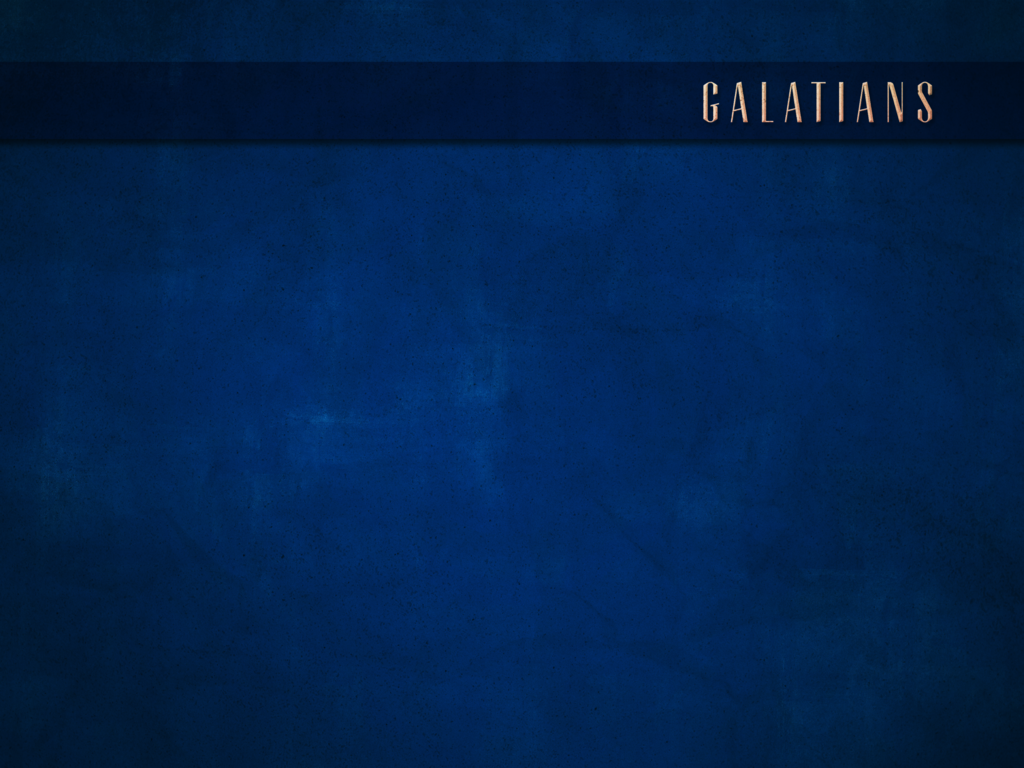 CHAPTER 1:1-5
1 Paul, an apostle (not sent from men, nor through the agency of man, but through Jesus Christ, and God the Father, who raised Him from the dead),2 and all the brethren who are with me, to the churches of Galatia:3 Grace to you and peace from God our Father, and the Lord Jesus Christ,4 who gave Himself for our sins, that He might deliver us out of this present evil age, according to the will of our God and Father,5 to whom be the glory forevermore. Amen.
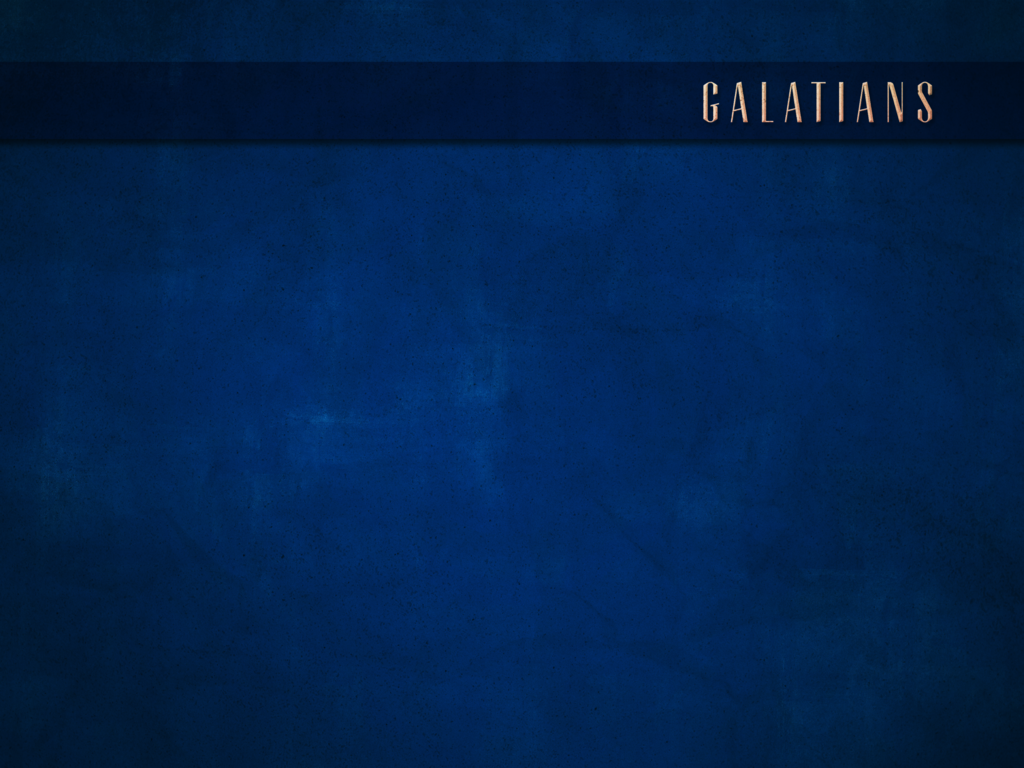 CHAPTER 1:1-5
1 Paul, an apostle (not sent from men, nor through the agency of man, but through Jesus Christ, and God the Father, who raised Him from the dead),2 and all the brethren who are with me, to the churches of Galatia:3 Grace to you and peace from God our Father, and the Lord Jesus Christ,4 who gave Himself for our sins, that He might deliver us out of this present evil age, according to the will of our God and Father,5 to whom be the glory forevermore. Amen.
“And I will ask the Father, and He will give you another Helper, that He may be with you forever; that is the Spirit of truth, whom the world cannot receive, because it does not behold Him or know Him, but you know Him because He abides with you, and will be in you. I will not leave you as orphans; I will come to you.” 
John 14:16-18
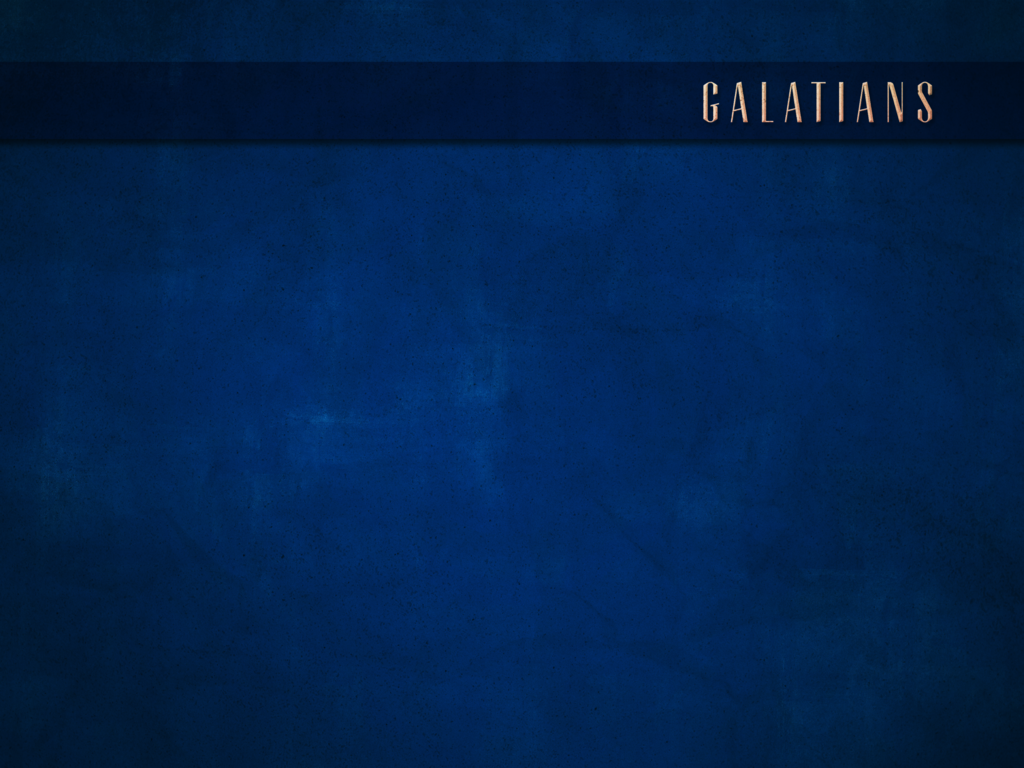 CHAPTER 1:1-5
1 Paul, an apostle (not sent from men, nor through the agency of man, but through Jesus Christ, and God the Father, who raised Him from the dead),2 and all the brethren who are with me, to the churches of Galatia:3 Grace to you and peace from God our Father, and the Lord Jesus Christ,4 who gave Himself for our sins, that He might deliver us out of this present evil age, according to the will of our God and Father,5 to whom be the glory forevermore. Amen.
“But when He, the Spirit of truth, comes, He will guide you into all the truth; for He will not speak on His own initiative, but whatever He hears, He will speak; and He will disclose to you what is to come. He shall glorify Me; for He shall take of Mine, and shall disclose it to you.  All things that the Father has are Mine; therefore I said, that He takes of Mine, and will disclose it to you.” 

John 16:13-15
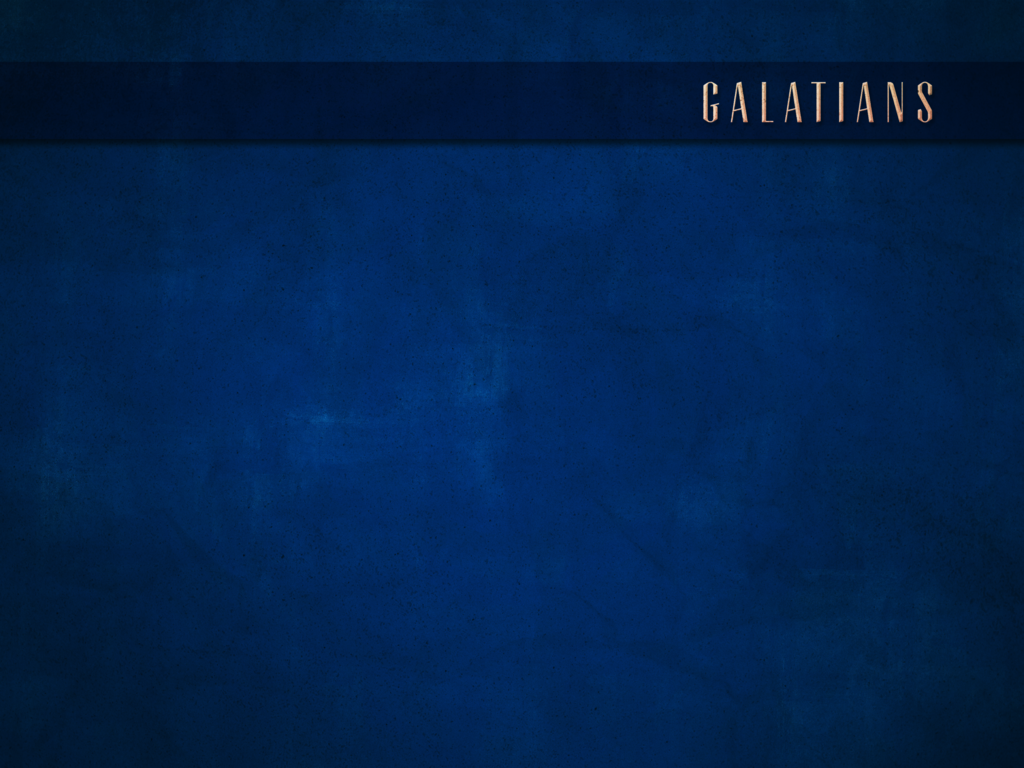 CHAPTER 1:1-5
1 Paul, an apostle (not sent from men, nor through the agency of man, but through Jesus Christ, and God the Father, who raised Him from the dead),2 and all the brethren who are with me, to the churches of Galatia:3 Grace to you and peace from God our Father, and the Lord Jesus Christ,4 who gave Himself for our sins, that He might deliver us out of this present evil age, according to the will of our God and Father,5 to whom be the glory forevermore. Amen.
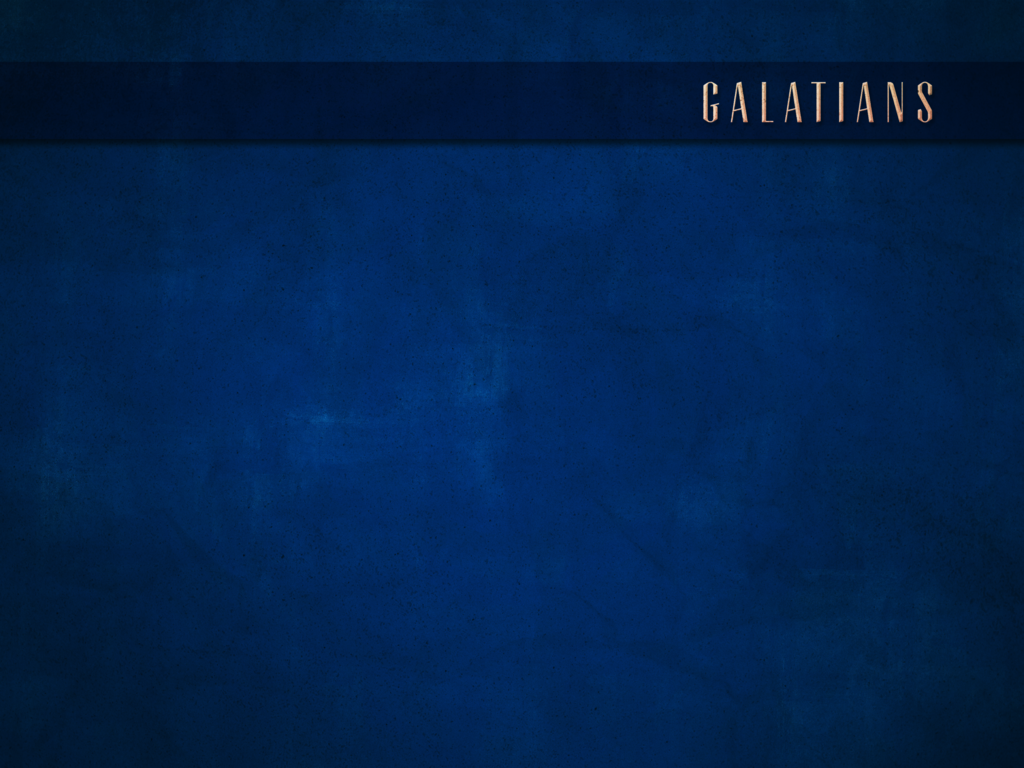 CHAPTER 1:1-5
1 Paul, an apostle (not sent from men, nor through the agency of man, but through Jesus Christ, and God the Father, who raised Him from the dead),2 and all the brethren who are with me, to the churches of Galatia:3 Grace to you and peace from God our Father, and the Lord Jesus Christ,4 who gave Himself for our sins, that He might deliver us out of this present evil age, according to the will of our God and Father,5 to whom be the glory forevermore. Amen.
For by these He has granted to us His precious and magnificent promises, in order that by them you might become partakers of the divine nature, having escaped the corruption that is in the world by lust. 
2 Pet. 1:4
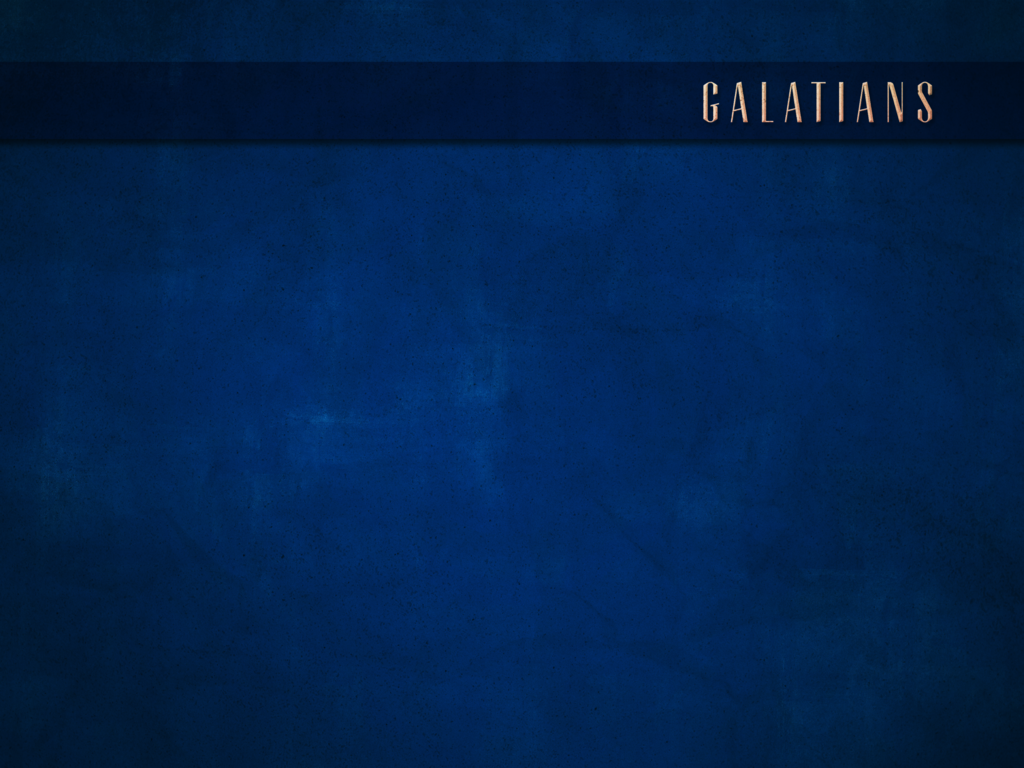 CHAPTER 1:1-5
1 Paul, an apostle (not sent from men, nor through the agency of man, but through Jesus Christ, and God the Father, who raised Him from the dead),2 and all the brethren who are with me, to the churches of Galatia:3 Grace to you and peace from God our Father, and the Lord Jesus Christ,4 who gave Himself for our sins, that He might deliver us out of this present evil age, according to the will of our God and Father,5 to whom be the glory forevermore. Amen.
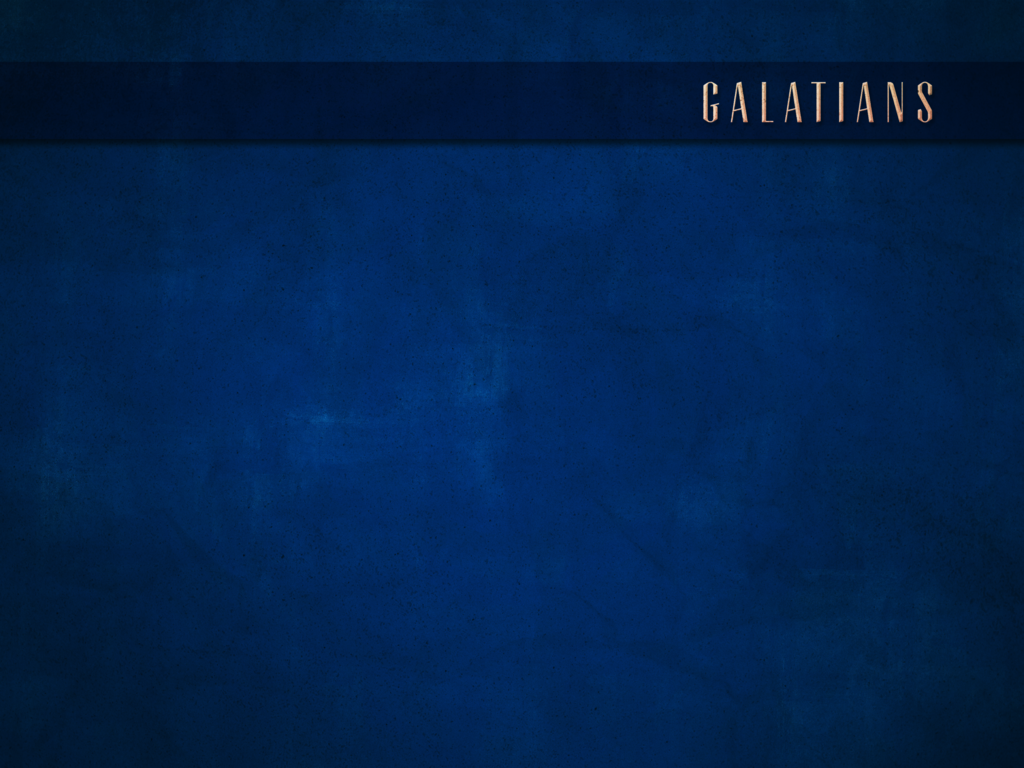 CHAPTER 1:1-5
1 Paul, an apostle (not sent from men, nor through the agency of man, but through Jesus Christ, and God the Father, who raised Him from the dead),2 and all the brethren who are with me, to the churches of Galatia:3 Grace to you and peace from God our Father, and the Lord Jesus Christ,4 who gave Himself for our sins, that He might deliver us out of this present evil age, according to the will of our God and Father,5 to whom be the glory forevermore. Amen.
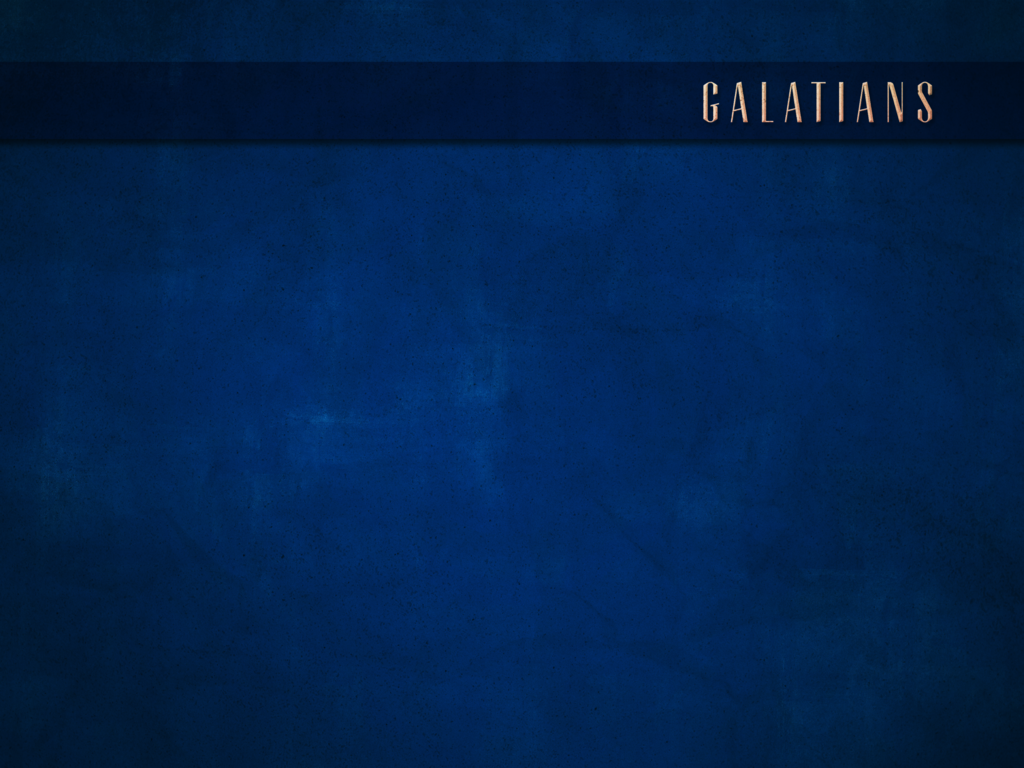